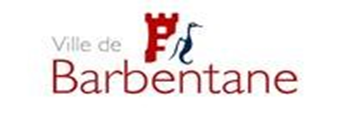 Menus de la crèche « Les Pequelets »
B =  origine de barbentane                    Semaine n° 19 du 06 au 09 mai 2025
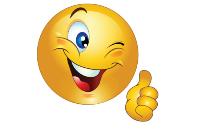 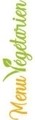 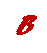 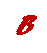 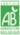 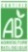 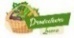 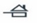 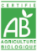 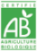 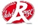 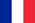 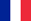 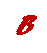 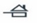 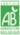 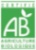 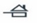 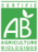 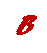 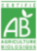 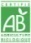 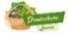 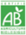 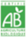 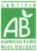 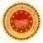 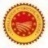 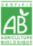 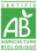 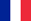 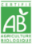 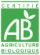 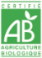 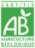 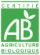 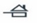 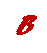 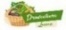 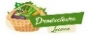 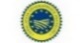 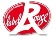 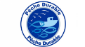 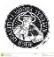 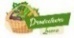 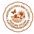 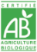 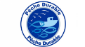 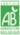 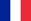 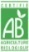 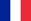 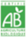 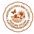 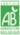 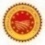 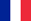 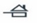